應對網絡欺凌有辦法
第一教節
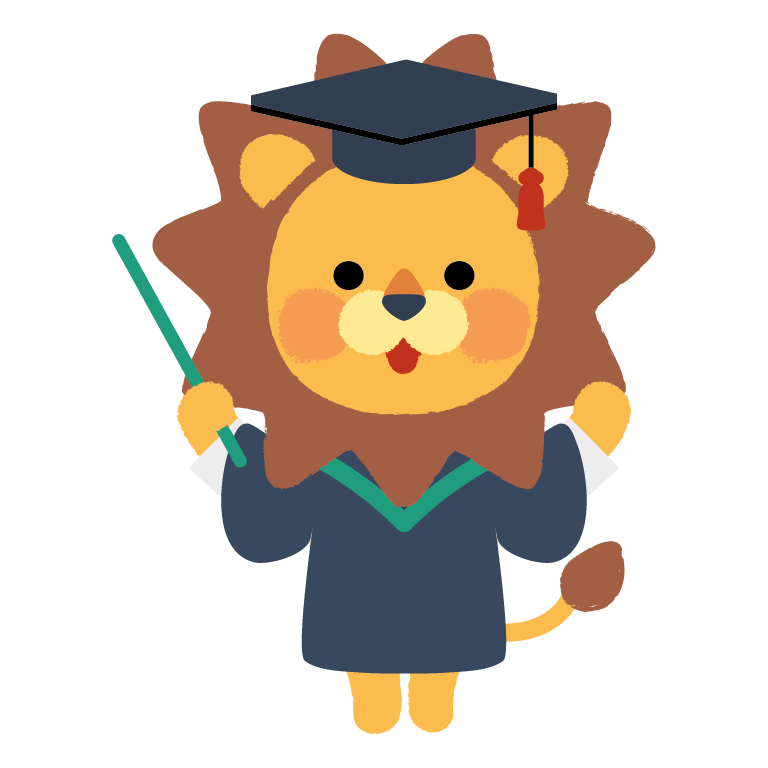 小學資訊素養學與教資源套｜適用學習年級：小四至小六
學習目標
了解在互聯網上保護自己的需要，包括應對網絡欺凌。
在安全的情況下，在資訊世界與同儕交流。
考考你
上課前你們看過的一段教育電視影片，主角小霞遇到了甚麼問題？
你是否曾經遇到類似的經歷呢？
你怎樣處理？
活動1
「走音」事件簿
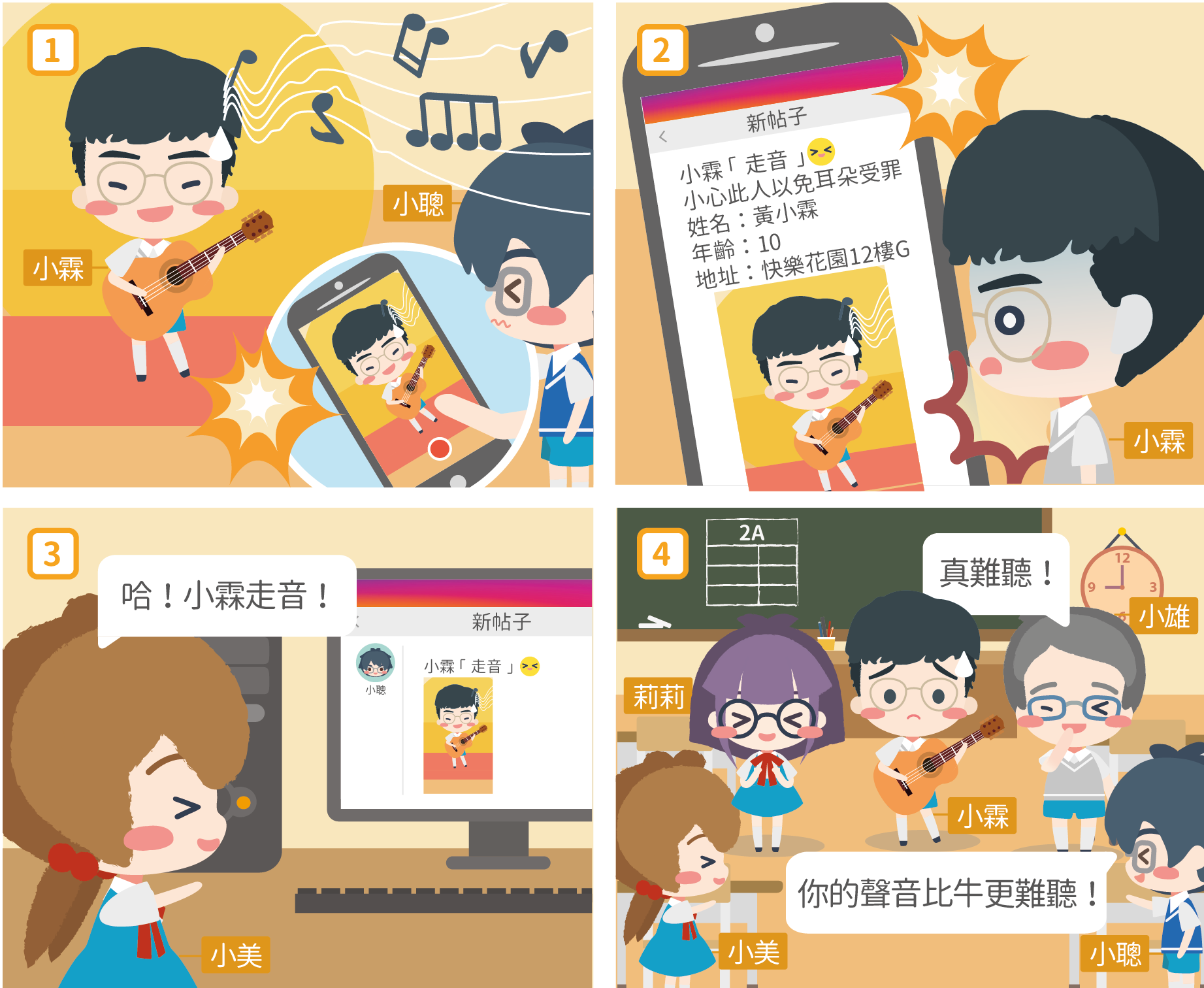 「走音」事件簿
人物：小霖、小聰
事件起因：小霖表演唱歌時「走音」。
事後發展：小霖的「走音」片段及其個人資料被小聰放上社交平台群組。
小霖的心情：不開心、丟臉、憤怒、難受。
小結
網絡欺凌是指一個或一群網絡使用者透過資訊科技，以強凌弱或以眾欺寡，恃勢不斷蓄意傷害或欺壓他人的行為。
網絡欺凌會令人受到困擾、傷害。
不論在現實生活中或網上，我們都不應欺凌他人。
活動2
假如我是……
小組討論
事件中各人可以做些甚麼來解決問題？
小霖：請群組管理員協助處理攻擊留言／向信任的             人求助。
小聰：刪除片段／向小霖道歉／承諾以後不會再犯。
社交平台群組成員：不回應或轉發不當訊息及留言／將事件告訴老師或社工。
小結
我們應符合道德地及負責任地使用互聯網。
小結（續）
面對網絡欺凌：
被欺凌者應該請群組管理員協助處理不當訊息和留言／向信任的人求助、封鎖欺凌者，並保留訊息以便跟進，但不要報復或回應，以免引發更多攻擊。
旁觀者不應該回應或轉發未經證實或包含不當言論的訊息。
小結（續）
我們需要在互聯網上保護自己，不應隨意披露個人資料。
總結
遇上網絡欺凌，我們應該通報群組管理員或向信任的人求助，避免攻擊留言帶來更廣泛的影響。
我們應符合道德地及負責任地使用互聯網，尊重及顧及他人的感受。
我們需要在互聯網上保護自己的個人資料和私隱。
課後延伸活動
應對網絡欺凌
應對網絡欺凌
搜尋有關網絡欺凌的新聞，並根據課堂討論的內容，提出建議，處理事件。